Not Happy with your grade?
Not understanding the material?
Remember that the TLCC has
Free Biology Tutoring
Michèle Shuster • Janet Vigna • Gunjan Sinha • Matthew Tontonoz
Biology for a
Changing World
SECOND EDITION
Lecture PowerPoint
CHAPTER 4
Nutrition, Metabolism, Enzymes
Copyright © 2014 by W. H. Freeman and Company
Driving Questions
What are enzymes, and how do they work?
What are the macronutrients and micronutrients provided by food?
What are essential nutrients?
What are the consequences of a diet lacking sufficient nutrients?
Energy: the ability to do work
Work – cause change in a system
Types of Energy
Potential energy – energy based on position
Water behind dam (position of water)
Chemical energy (position of atoms)
Kinetic Energy – energy of motion
Waterfall – can turn waterwheel
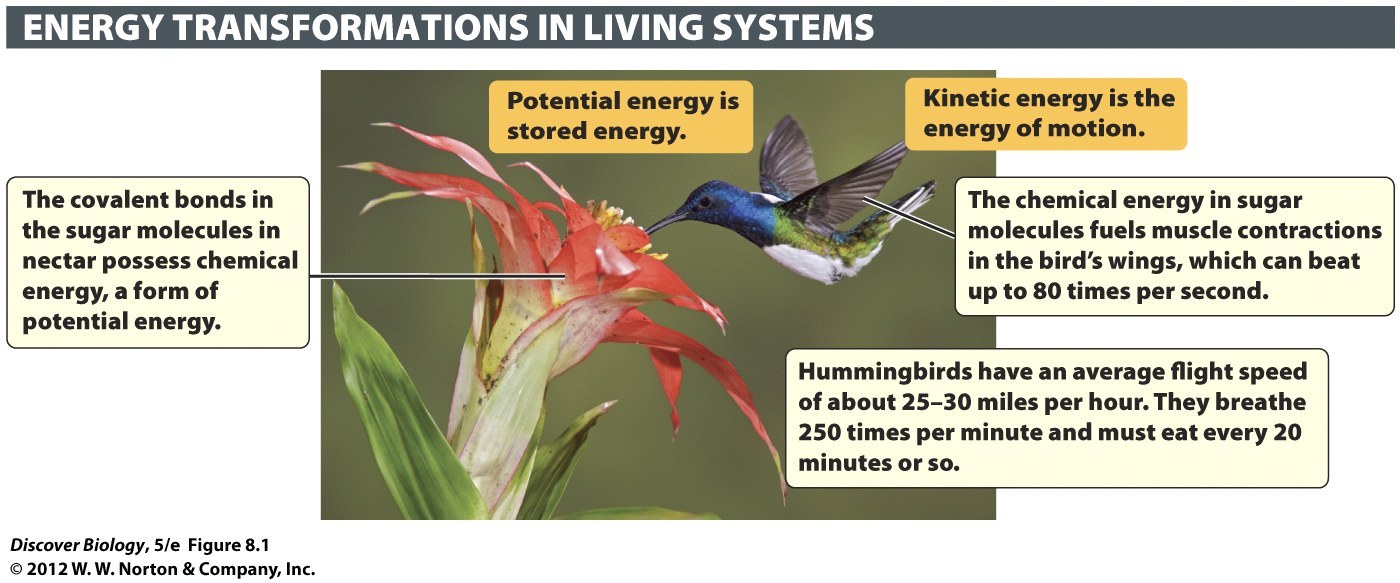 Energy:  Kinetic Energy
Kinetic energy includes:
Mechanical energy
Light energy
Electrical energy
Heat energy
Heat = random motion of particles
Motion energy can by transferred to other particles
Cells need energy to survive
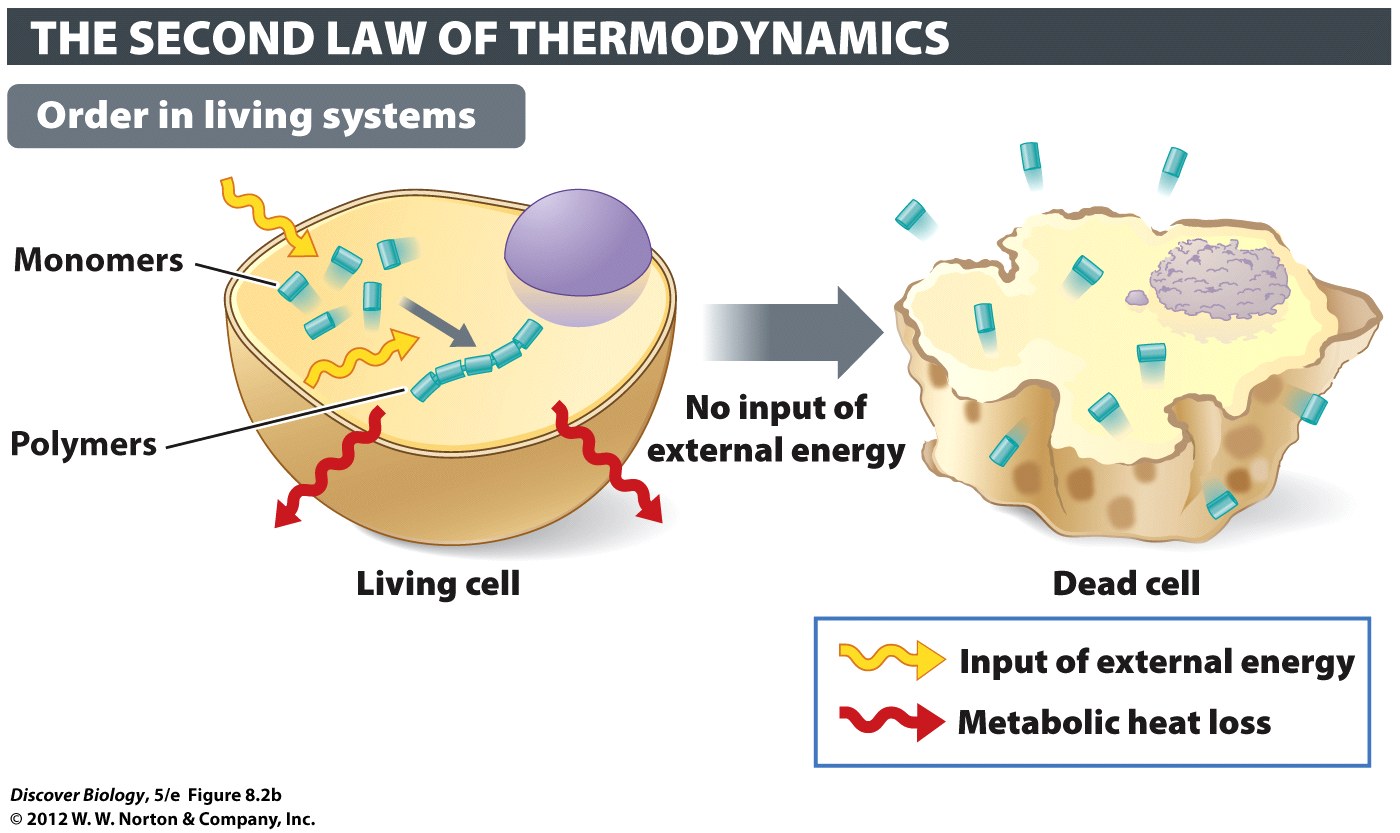 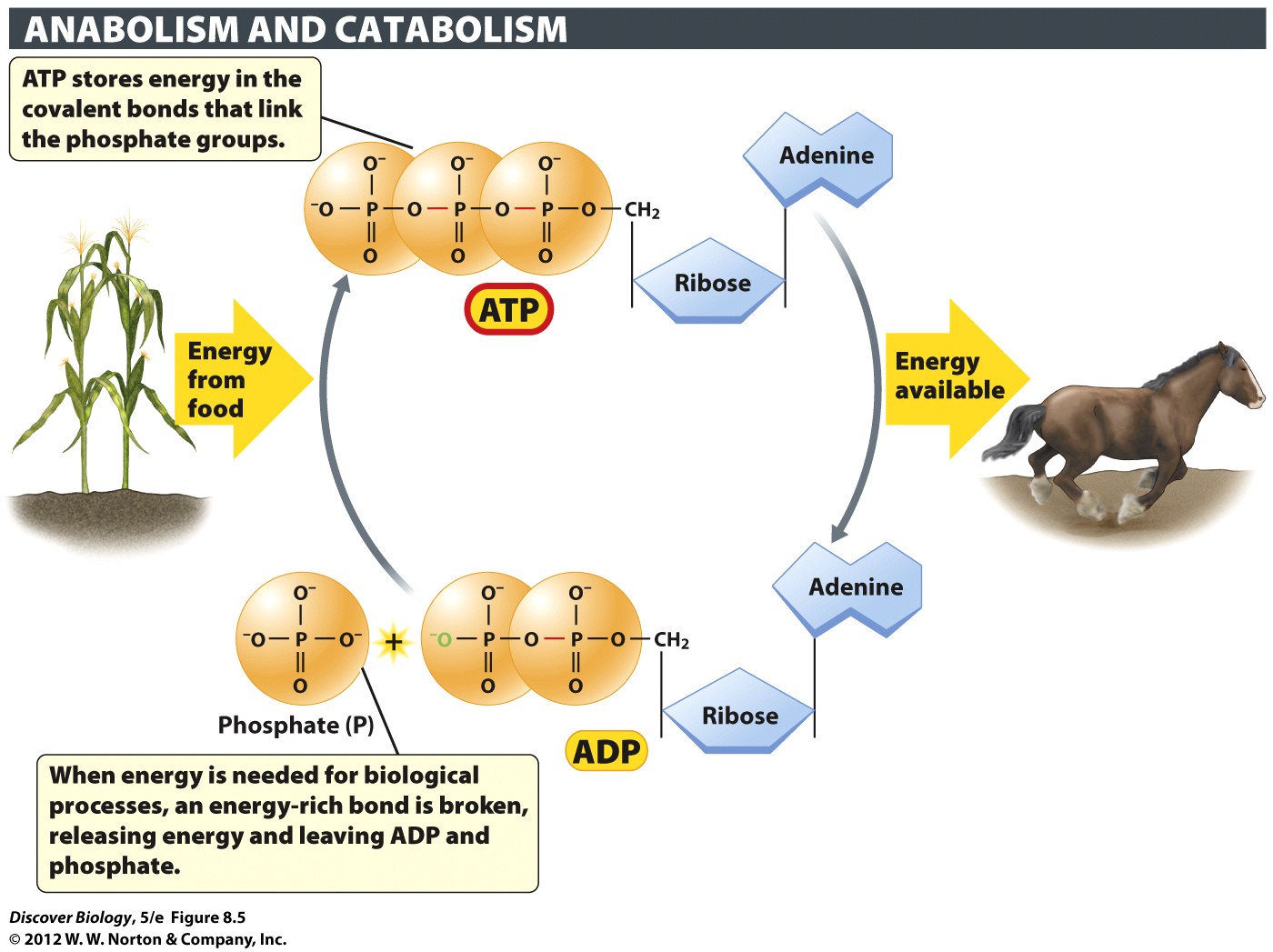 [Speaker Notes: Figure 8.5 ATP Functions as an Energy-Storing Molecule in All Cells 
When the terminal high-energy bond of ATP breaks, energy is released, and ATP is turned into ADP (adenosine diphosphate) with the release of a phosphate group.]
Chemical Reactions: Terms
Products – produced by a reaction
Output of a reaction

Reactants – input to a reaction
			will be used in a reaction
Chemical Reactions
activation energy  - energy needed to start a reaction

Catalysts lower reaction’s activation energy
			Easier for reaction to occur
			Not part of reaction!!!
Enzyme – a catalyst made of protein
Metabolism: enzymes
Enzyme: protein that speeds up a chemical reaction
Substrate: molecule to which an enzyme binds and on which it acts
Active site:  part of an enzyme that binds to the substrate
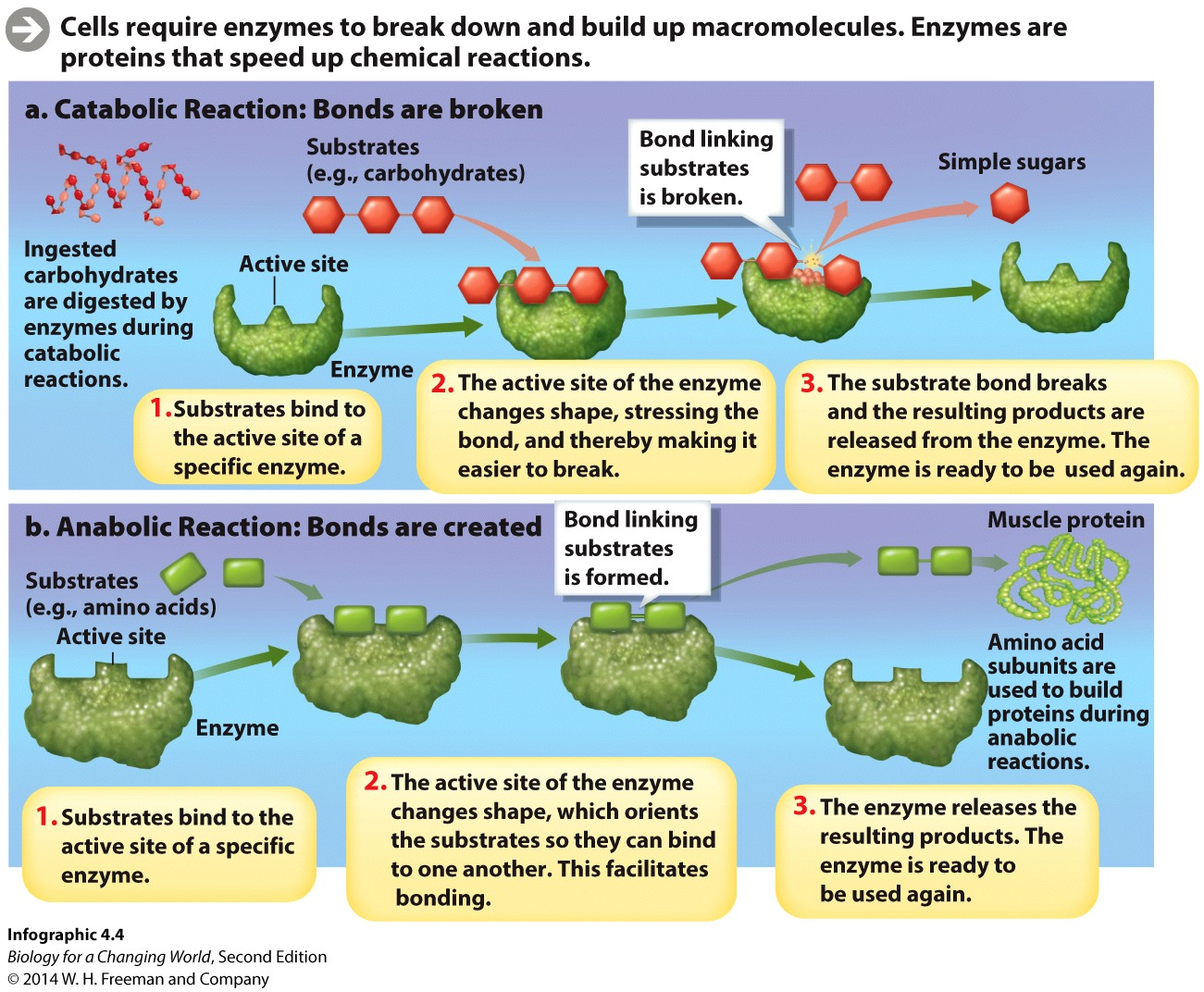 Metabolic Pathways: Making & Breaking macromolecules
Some pathways make macromolecules
Photosynthesis – G3P
chemosynthesis

Some pathways break down macromolecules
Cellular Respiration
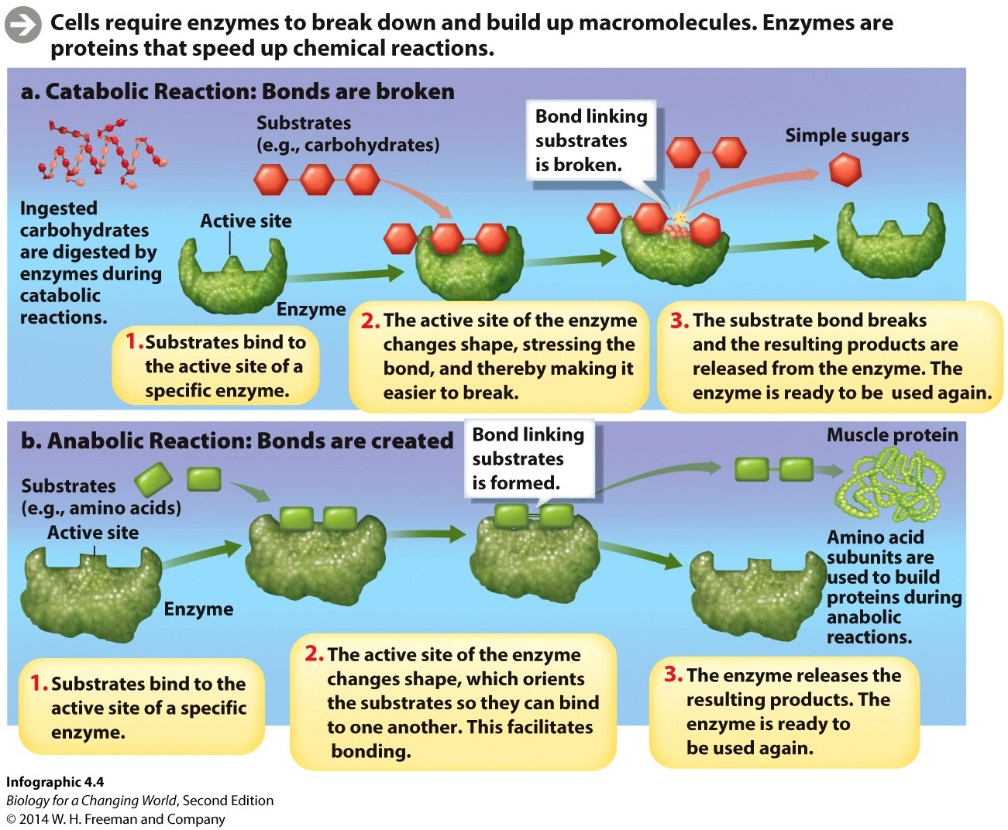 “Anabolic”





“Catabolic”
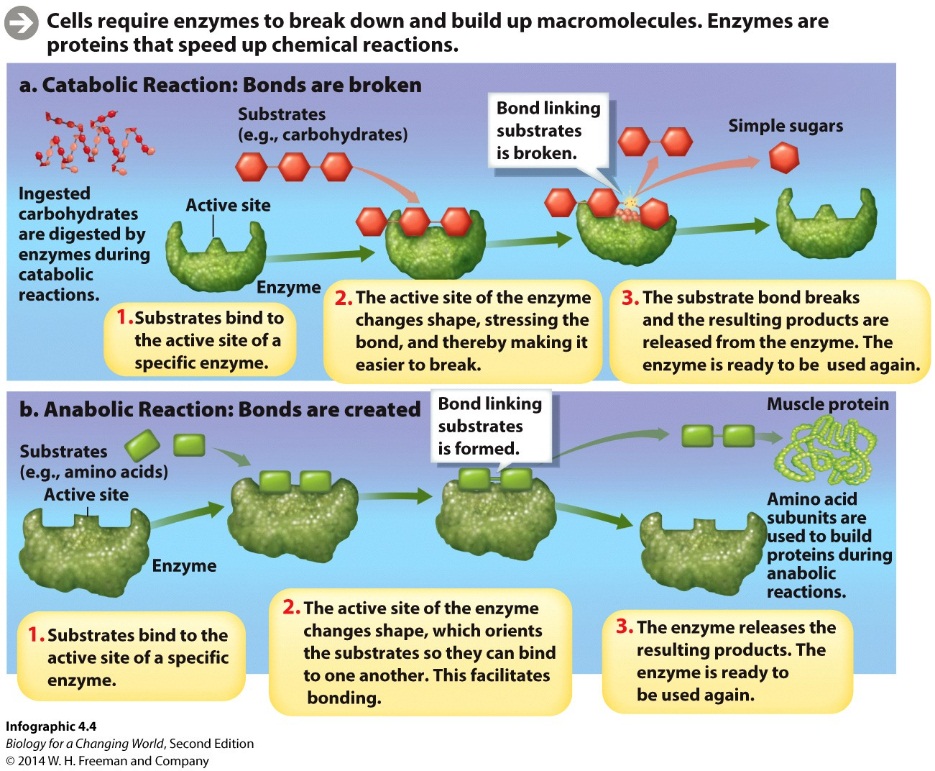 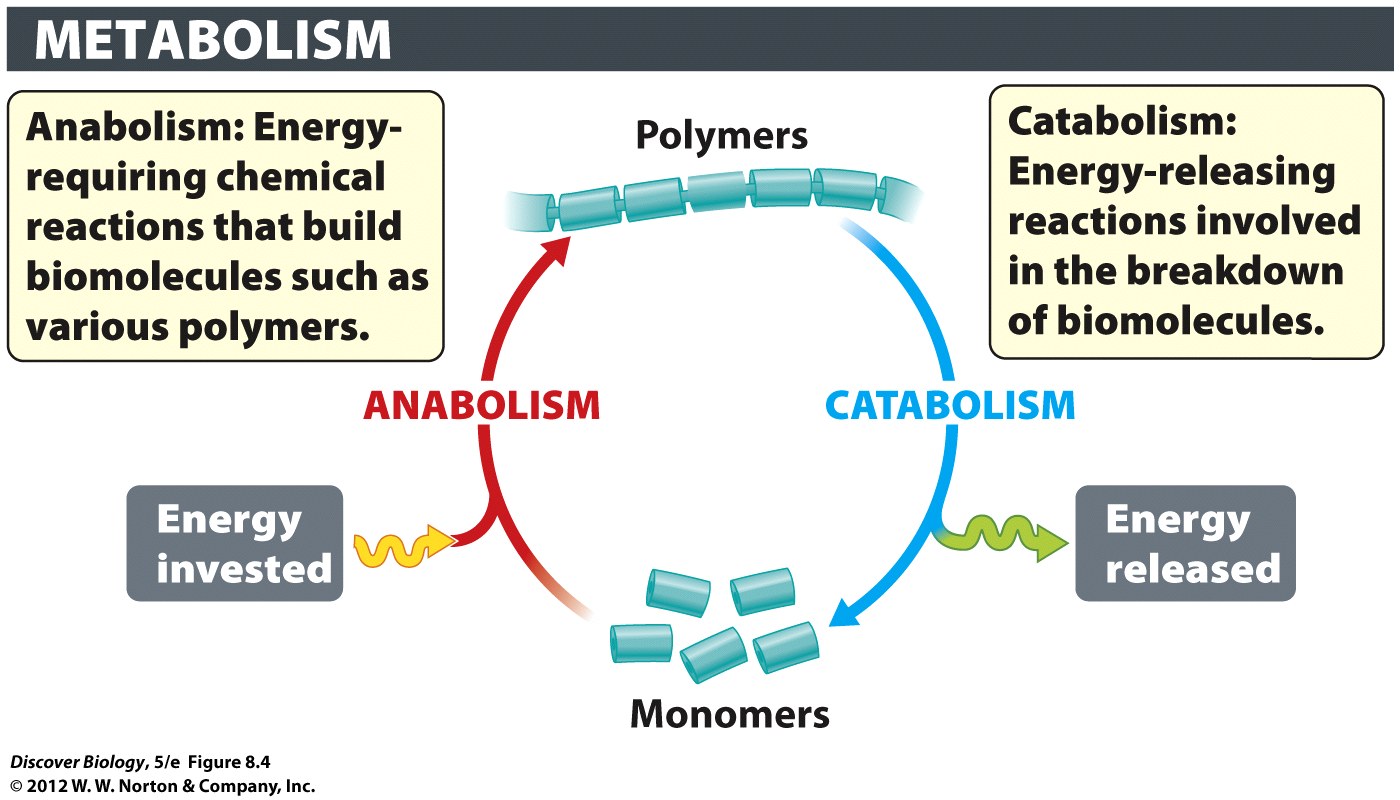 Metabolism
Metabolism – reactions to use or release energy
2 kinds
Catabolism – Cutting a big molecule apart
			releases energy
Anabolism – Adds to molecules (makes them bigger)
			needs energy
BOTH USE CHAINS OF ENZYMES
Reactions can use several enzymes
Multiple steps =
several enzymes arranged into metabolic pathways – chain of reactions

Usually involve enzymes for each step
Products of 1st reaction  substrates of 2nd
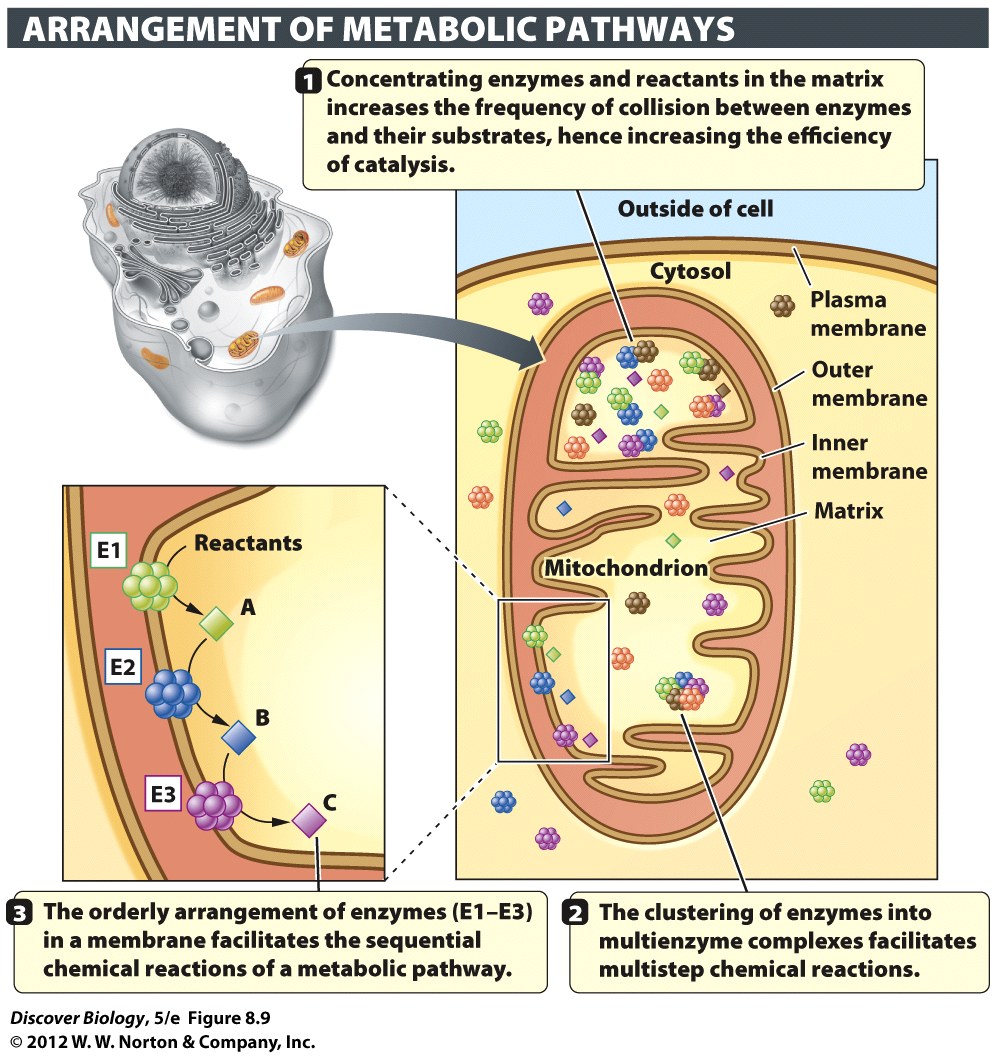 Metabolism: enzymes
Catalysis: the process of speeding up the rate of a chemical reaction (e.g., by enzymes)
Activation energy: energy required for a chemical reaction to start





How do enzymes speed up reaction?
They lower the activation energy
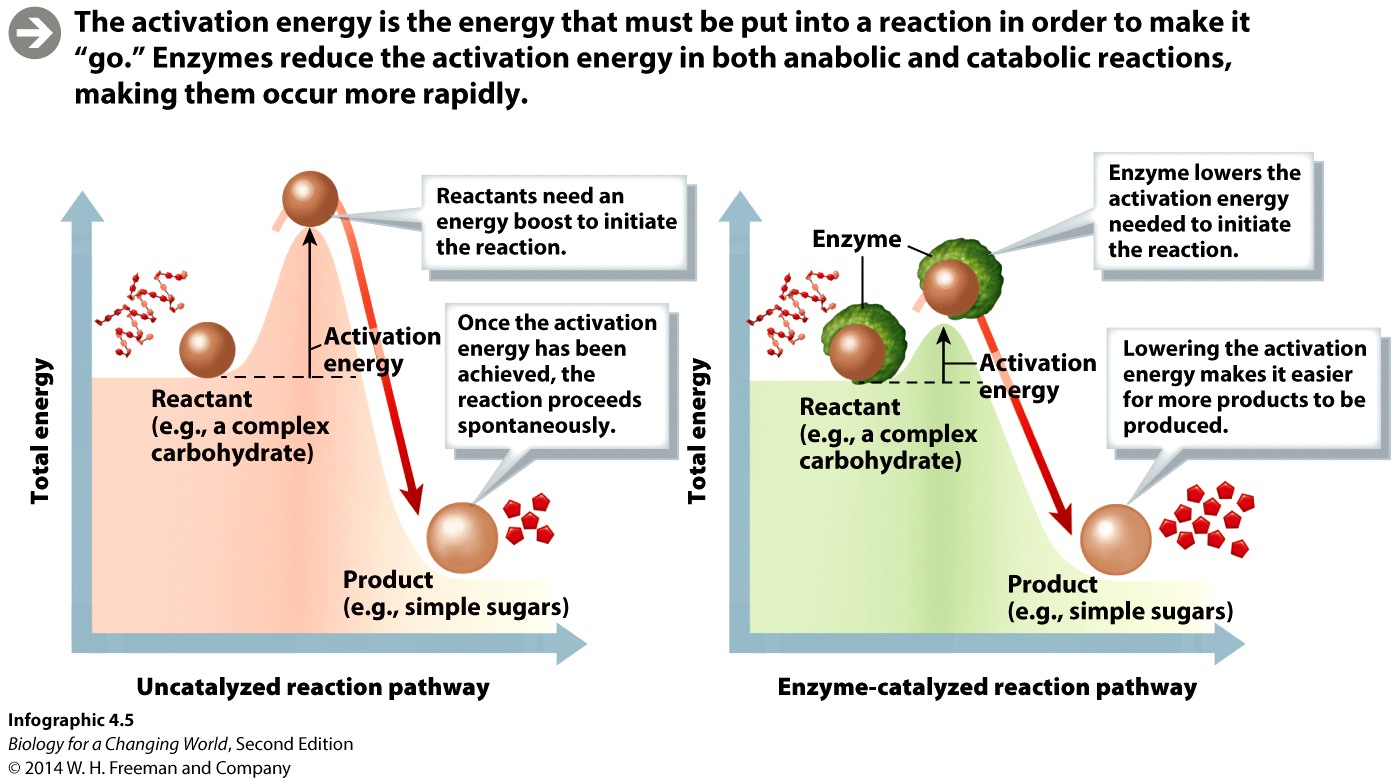 [Speaker Notes: Activation energy is the energy that must be put into a reaction in order to make it “go.” Enzymes reduce the activation energy in both anabolic and catabolic reactions, making them occur more rapidly.]
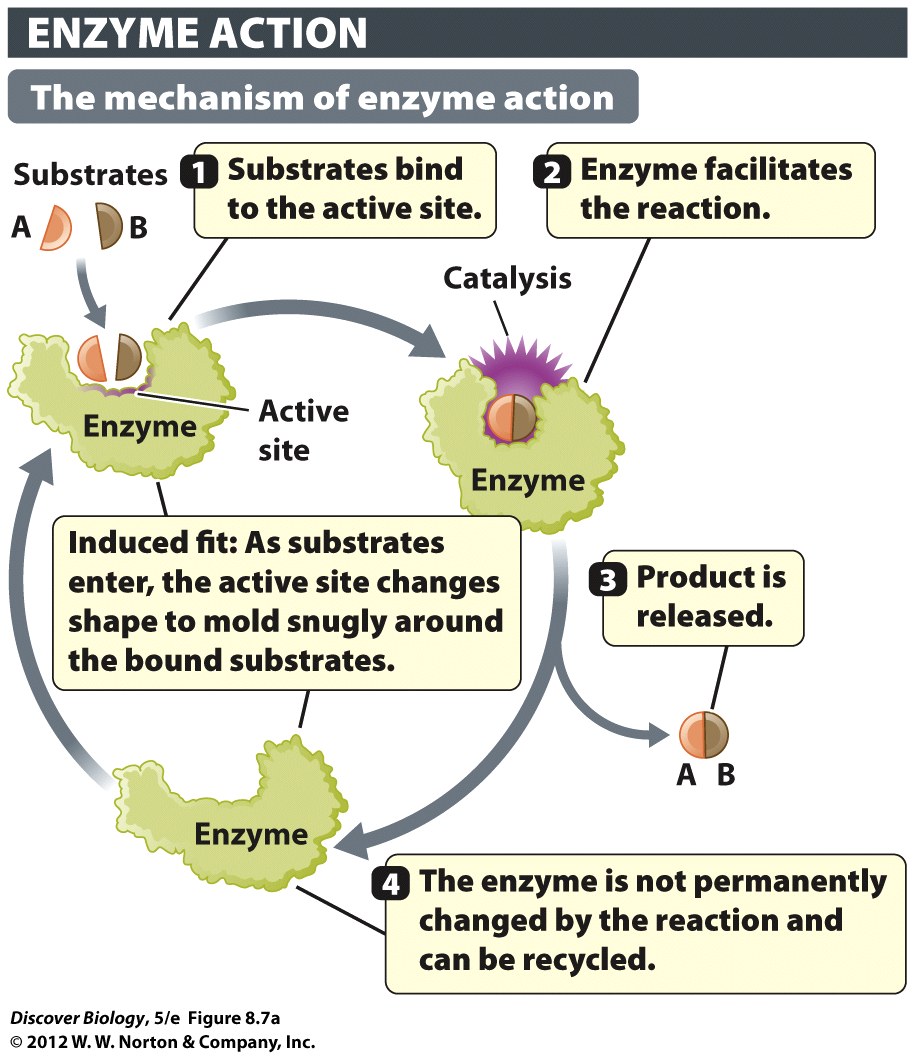 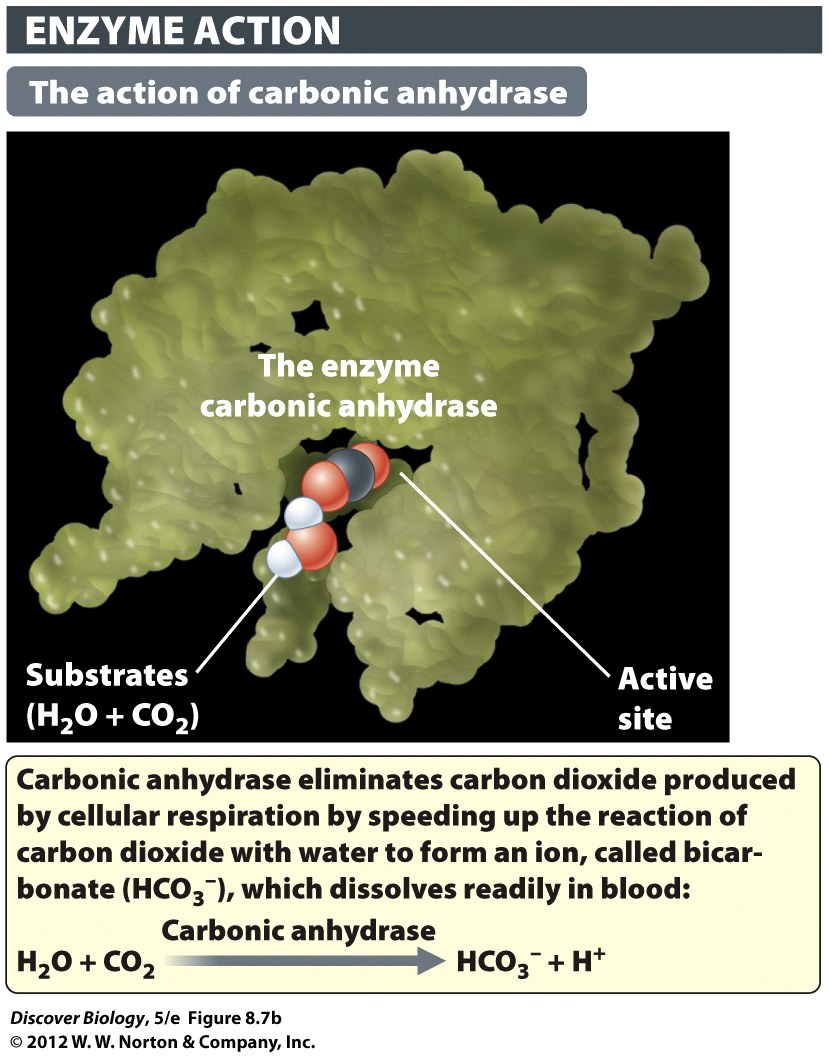 [Speaker Notes: Figure 8.7a Enzymes as Molecular Matchmakers 
(a) An enzyme brings together two reactants (A and B) to form the product AB.]
Enzymes: substrate specificity
Enzymes are highly specific catalysts that remain unaltered by a reaction and can be reused 




Substrates bind to the active site
Heat, high acidity, and high alkalinity can denature, or destroy, enzymes  (shape matters)
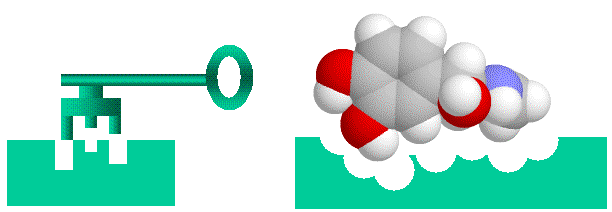 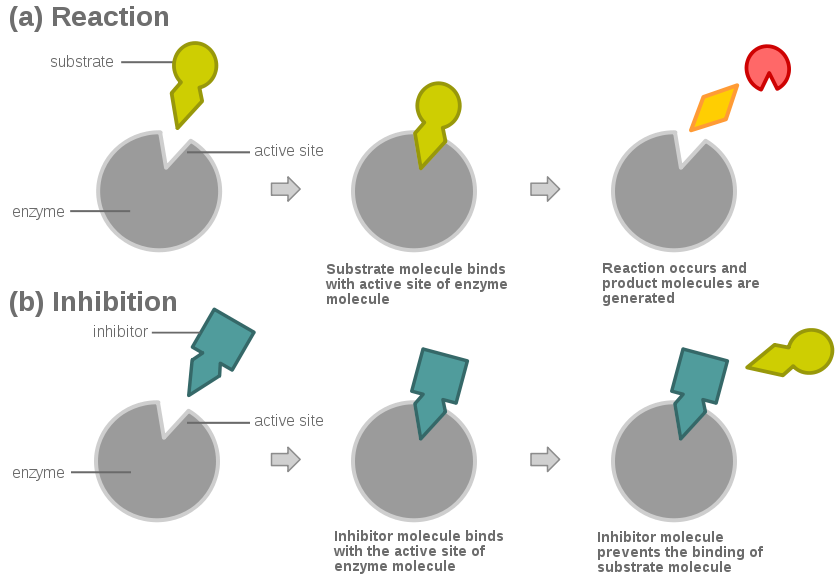 Competitive Inhibition
Inhibitor competes with substrate



Allosteric Inhibition
Inhibitor binds to enzyme, causing change in shape of active site
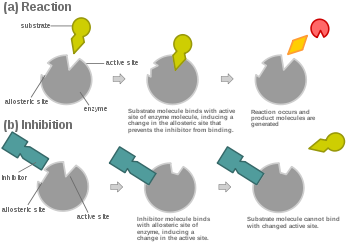 inhibitors can also stop enzyme from functioning
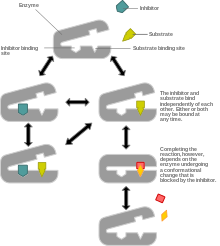 If enzyme changes shape, stop it




HIV’s reverse transcriptase
Drug AZT stops reverse transcriptase
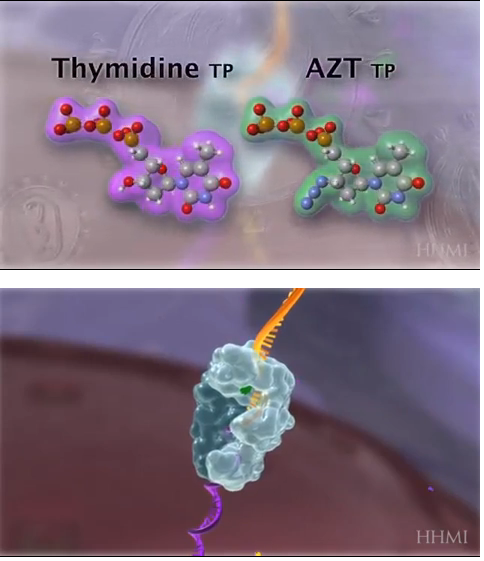 Macronutrients
Nutrients that  organisms must ingest in large amounts to maintain health

Carbohydrates, proteins, lipids (fats)
Food provides macronutrients
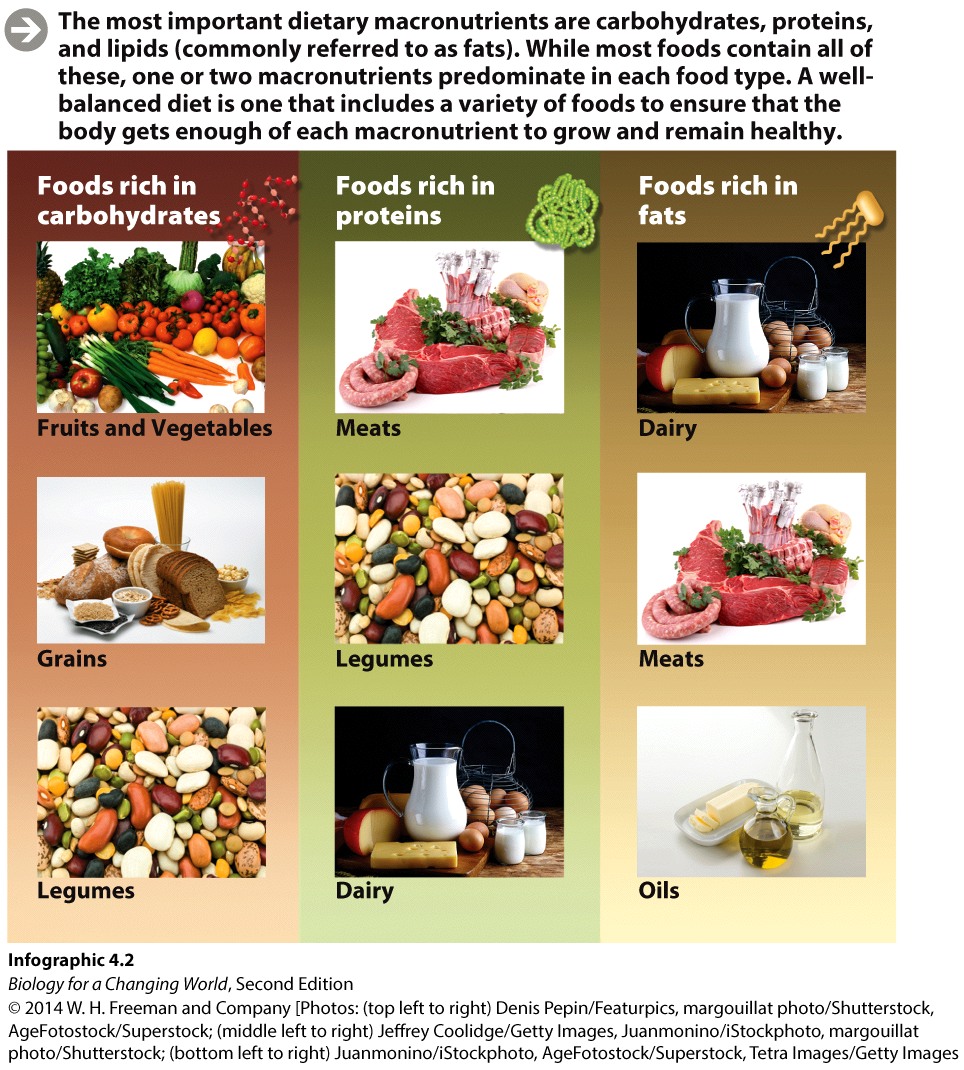 Carbohydrates
Fats
Proteins
Nucleic acids
	No energy
Food provides macronutrients
Many foods contain all three types of macronutrients

The proportion of each one varies in different foods
Animal products contain more protein per gram than carbohydrate
Most plant products contain more carbohydrate than protein
Macronutrients are large molecules
Provide our cells with building blocks
Cannot be used directly from diet
Must be broken down into smaller units
Use subunits as building blocks or energy
Process is digestion
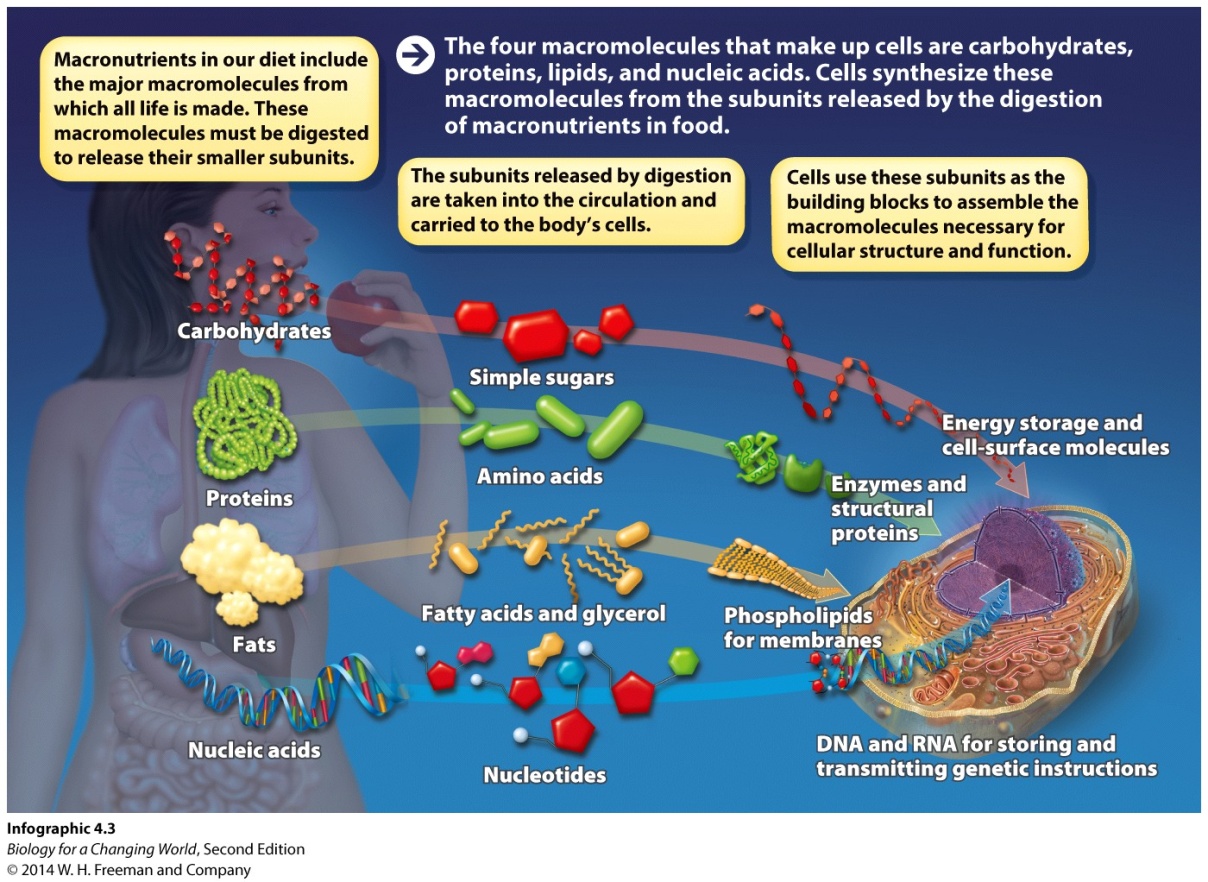 Macronutrients: common uses
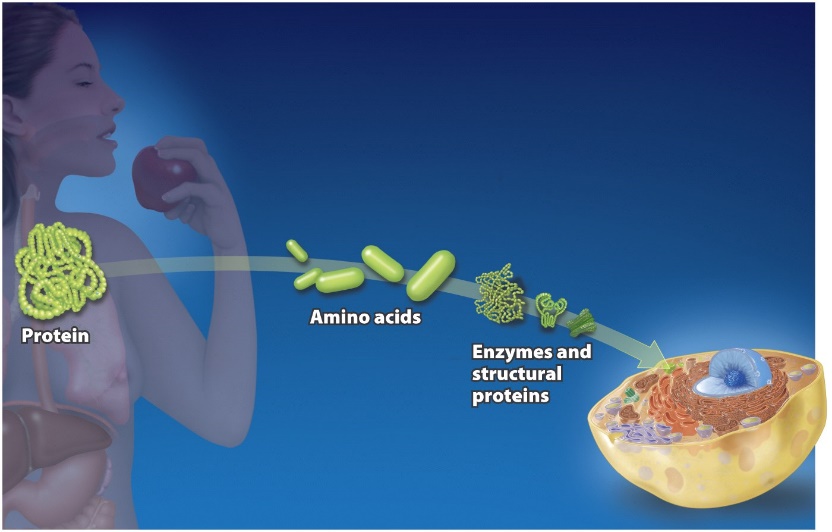 Carbssimple sugars
    used in energy storage


         &  plasma
Membrane molecules
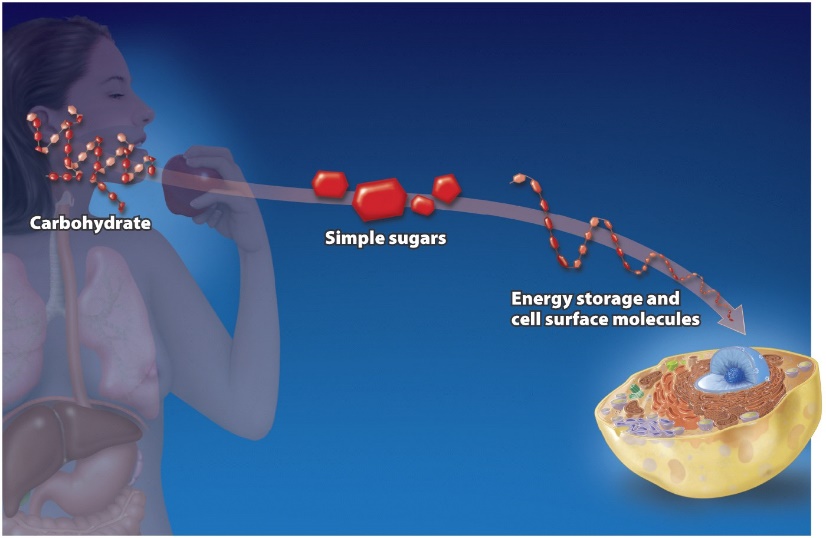 Proteinamino acid
    used in new proteins
?
Where are the nucleic acids
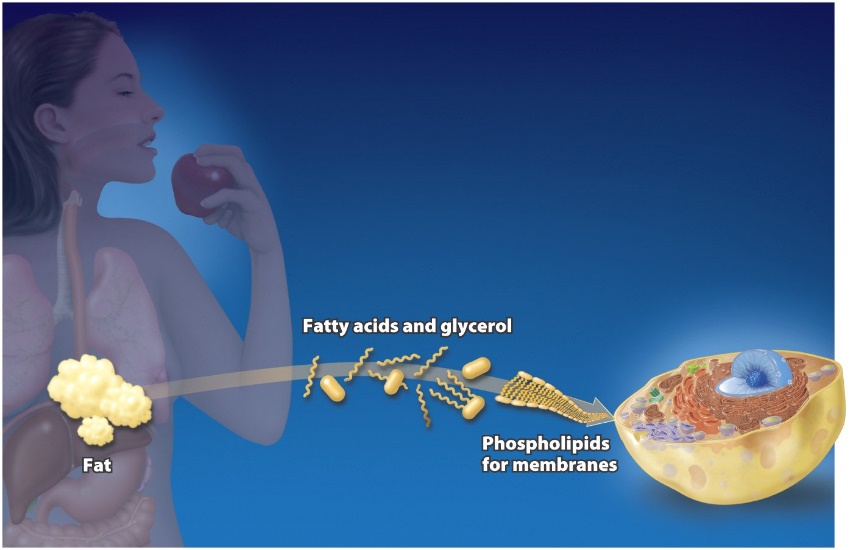 lipidsfattys acids &
    	          glycerols

        Used in membranes
Nucleic acids
Nucleic acids are not macronutrients
Provided in small amounts  
Broken down into individual nucleotides
Used to build DNA and RNA
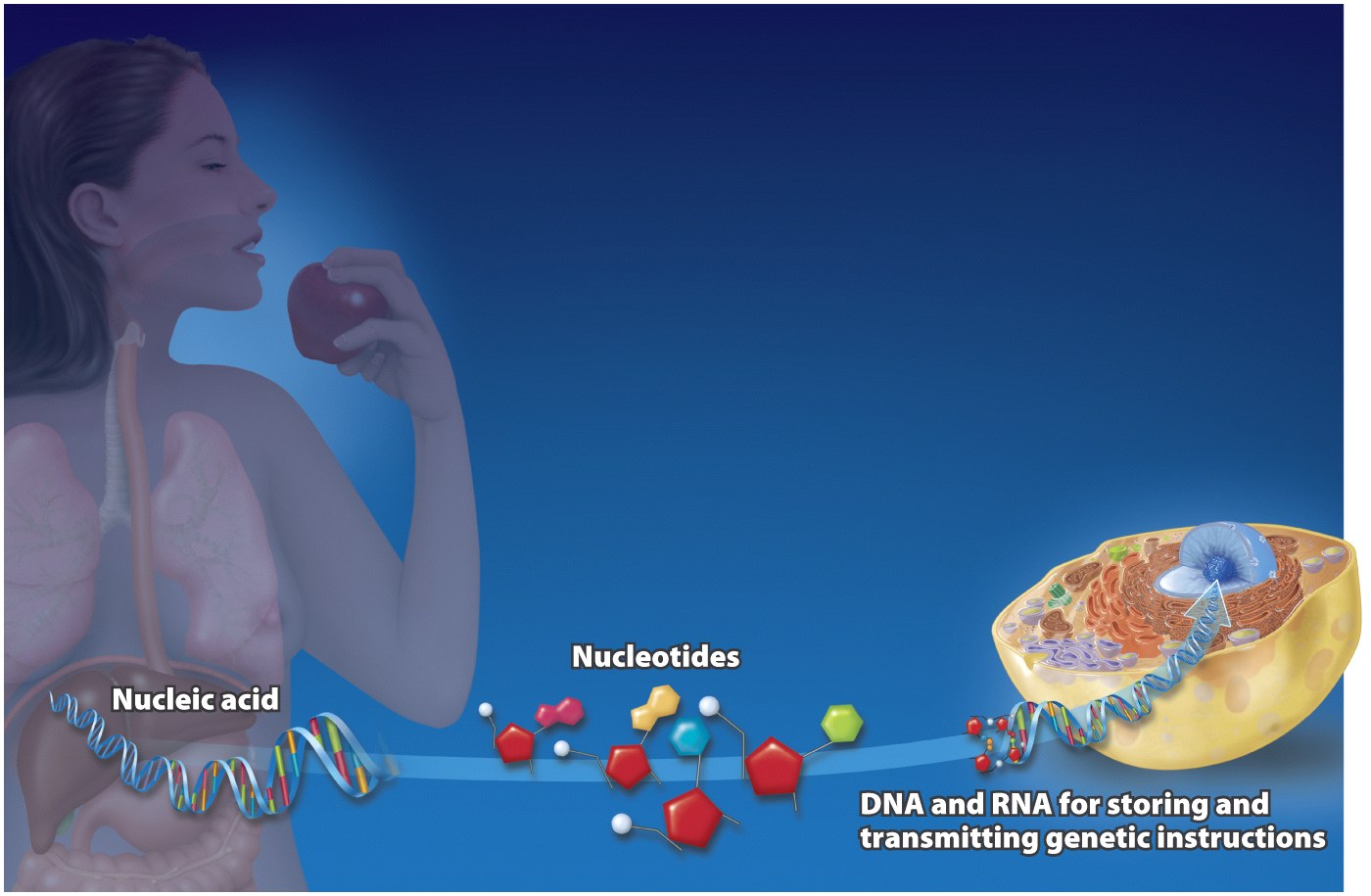 Metabolism: micronutrients
Organisms also need  micronutrients
 nutrients, including vitamins and minerals, that organisms need in small amounts  for health
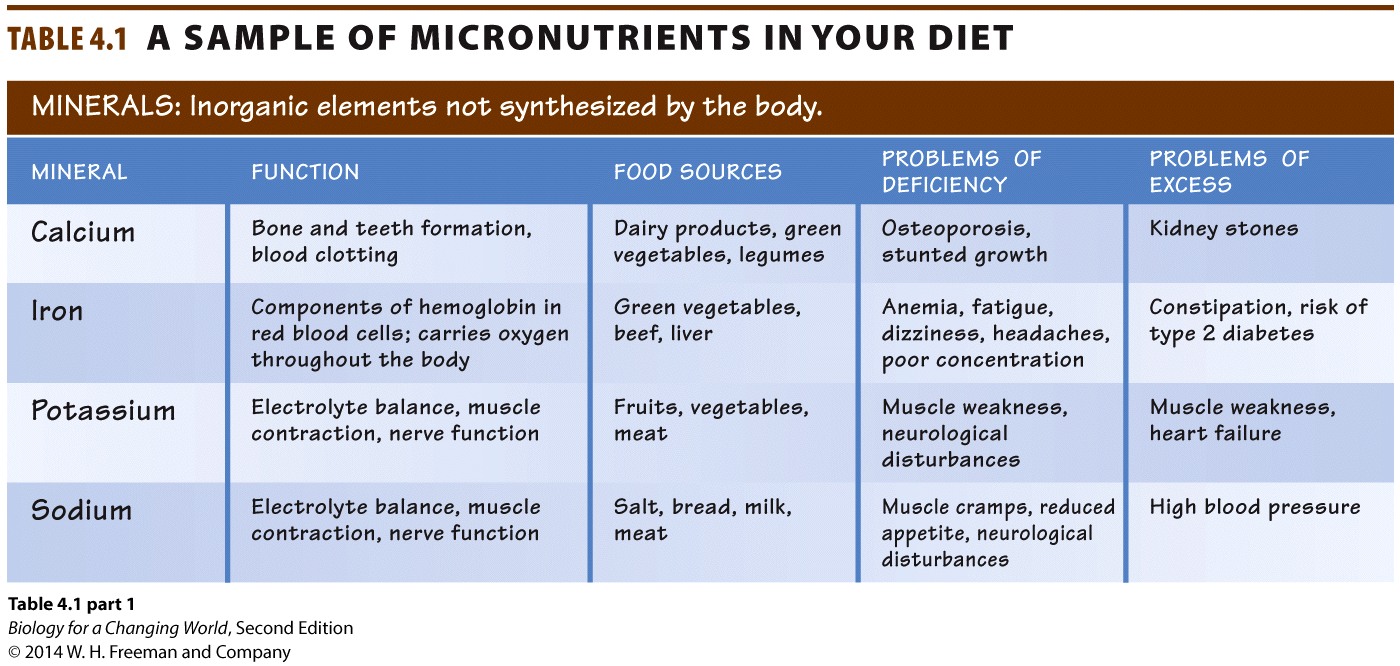 Micronutrients
Minerals act as cofactors
inorganic micronutrients required to activate an enzyme
zinc, copper, iron

Vitamins act as coenzymes 
small organic molecules required to activate enzymes
Micronutrients
Minerals:  inorganic  elements required by organisms for normal growth, reproduction, and tissue maintenance.
For example: calcium, iron, potassium, zinc
Vitamins:  organic molecules required in small amounts for normal growth, reproduction, and tissue maintenance

Play structural and functional roles in the body
[Speaker Notes: Bones are made primarily of calcium and phosphorus provided by a healthy diet. Iron deficiency causes a blood disease called anemia, and lack of vitamin C causes a tissue-deteriorating disease called scurvy.]
Micronutrients
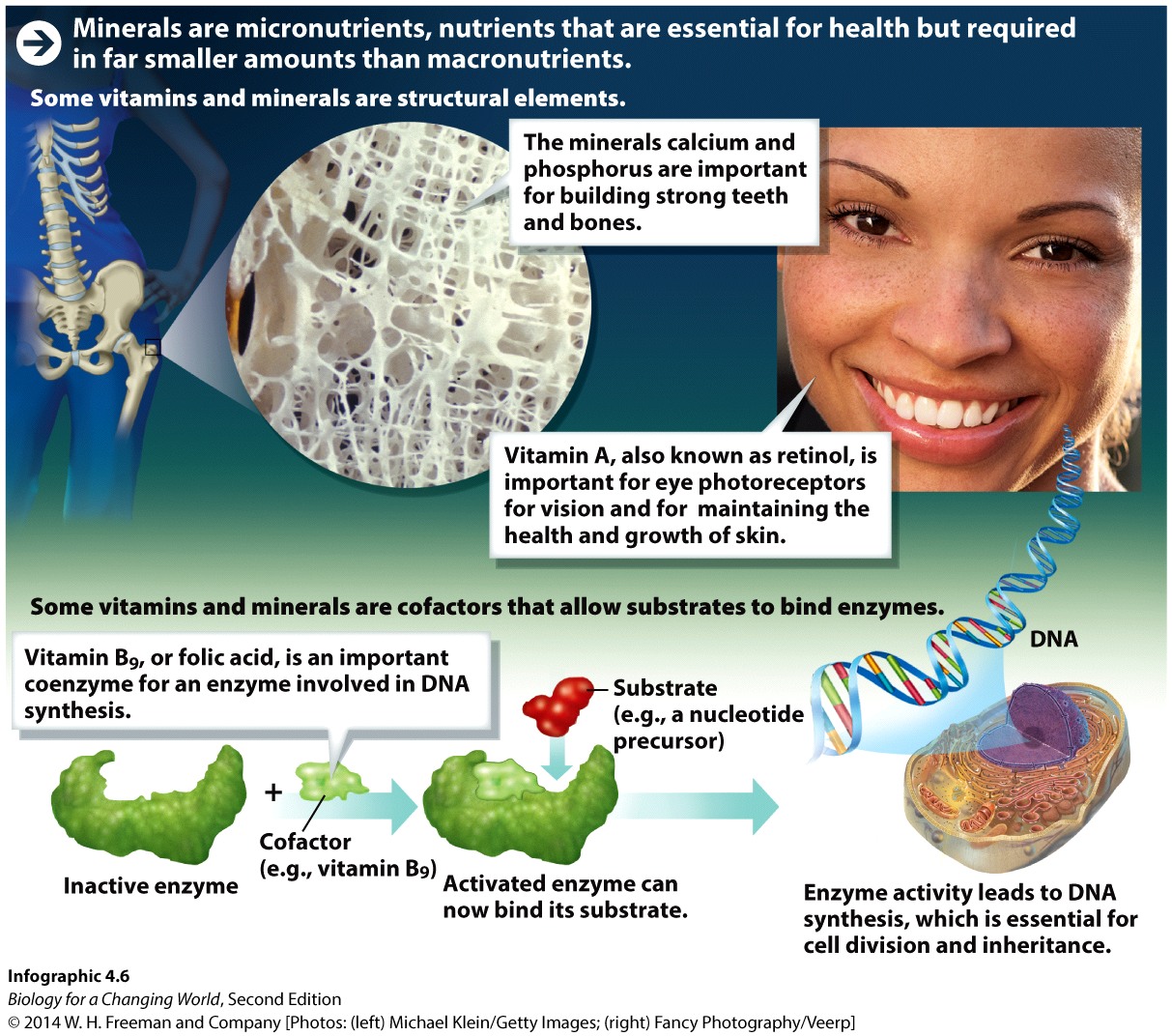 [Speaker Notes: Minerals are micronutrients: nutrients that are essential for health but required in far smaller amounts than macronutrients.]
Essential nutrients
Cells cannot synthesize them

Nutrients that must be obtained through diet

  Essential amino acids
20 amino acids used to build proteins
Nine cannot be synthesized
[Speaker Notes: Some nutrients our bodies can’t manufacture must be obtained pre-assembled from our diet. Animal products such as meat, eggs, fish, and dairy are the richest sources of essential amino acids, but in many places around the globe these foods are luxuries people can’t afford.]
Speed of metabolism
highest in youth

metabolic rate (RMR) depends on height and weight, muscle mass, age, and sex
Why does lack of food lead to malnutrition?
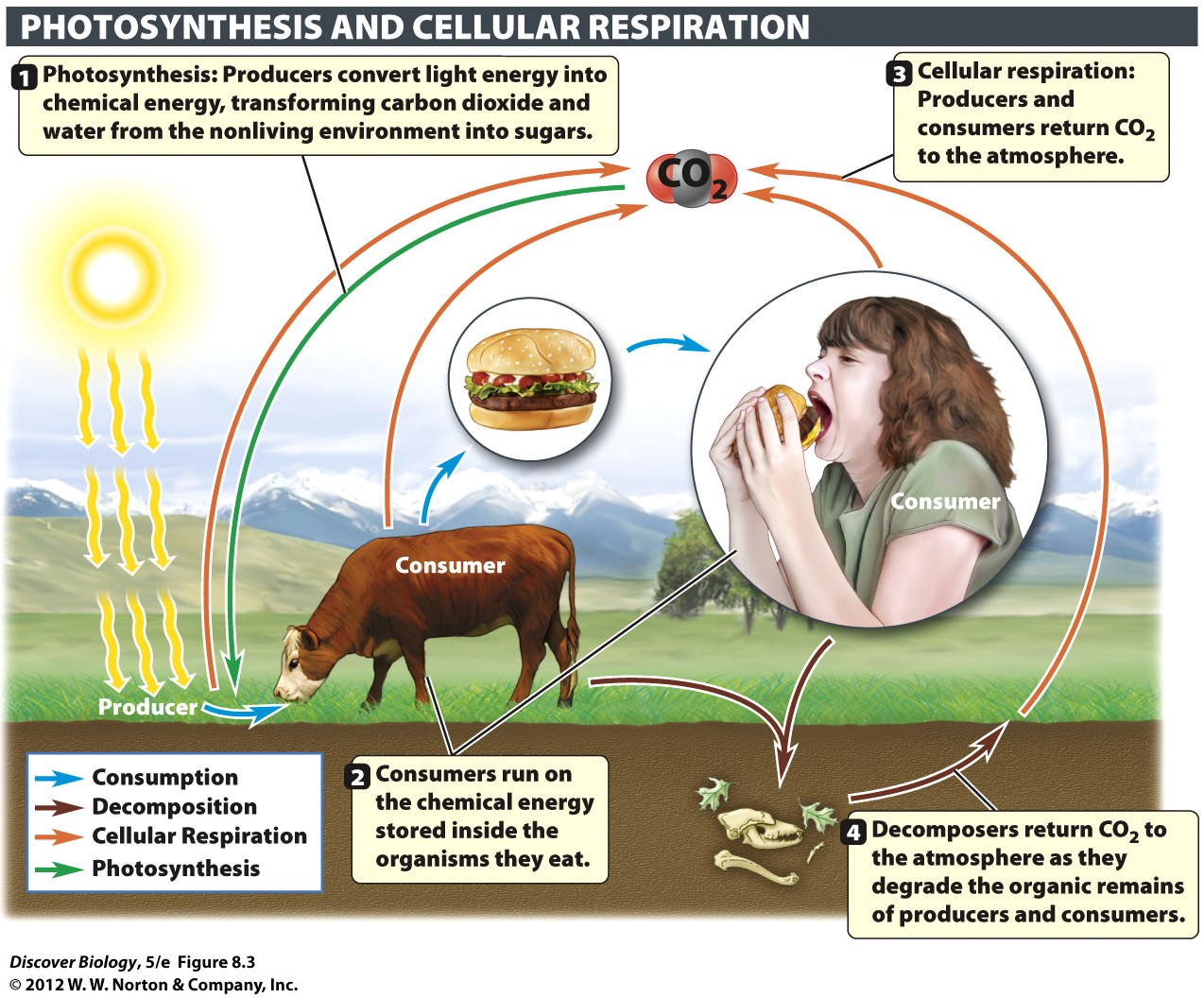 Food contains nutrients
Nutrients
The chemical building blocks our bodies need to live, grow, and repair themselves
Provide energy
Energy is the ability to do work 
Powers our activities
Helps build complex muscles
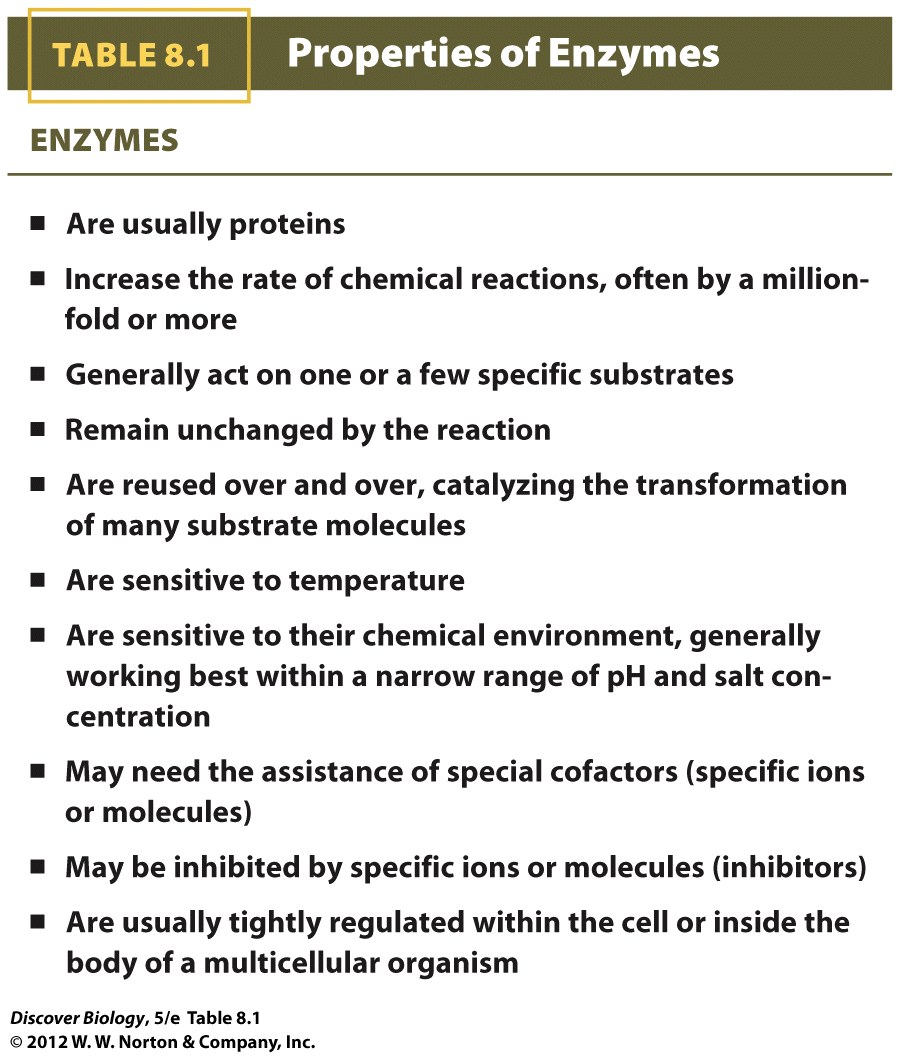 [Speaker Notes: TABLE 8.1 Properties of Enzymes]
Clicker Questions
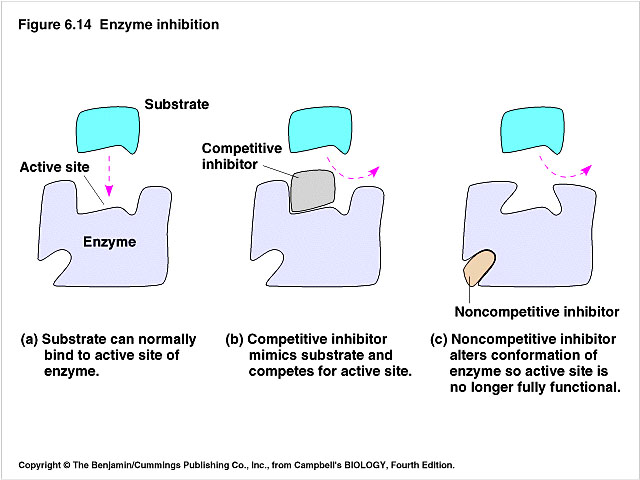 CHAPTER 8
Energy, Metabolism,
And Enzymes
Concept Quiz
Which type of reactions cut large molecules apart and release energy?

catabolic 
anabolic
Neither answer is correct, since they both require energy
Concept Quiz
Which type of reaction IN CELLS uses enzymes?

catbolic. 
anabolic.
both.
Neither.
[Speaker Notes: The correct answer is B. High fevers are life-threatening for a long period of time because enzymes begin to denature at higher temperatures.
Lower fevers can actually be beneficial to the body.  It is the natural defense mechanism.
Molecules do move faster at higher temperatures, but this answer choice does not address the question.
Microbes may reproduce faster at higher temperatures, up to an optimal temperature.  Higher than the optimum, microbes can be destroyed.]
Concept Quiz
How do enzymes speed up reactions?

They raise the activation energy. 
They lower the activation energy.
They speed up the movement of molecules in a solution.
They slow down the movement of molecules in a solution.
[Speaker Notes: The correct answer is B. High fevers are life-threatening for a long period of time because enzymes begin to denature at higher temperatures.
Lower fevers can actually be beneficial to the body.  It is the natural defense mechanism.
Molecules do move faster at higher temperatures, but this answer choice does not address the question.
Microbes may reproduce faster at higher temperatures, up to an optimal temperature.  Higher than the optimum, microbes can be destroyed.]
Concept Quiz
Why do enzymes denature in pH that is higher or lower than normal?

They change shape when their hydrogen bond break. 
They move faster than normal.
They move slower than normal.
Extreme conditions destroy their substrate.
[Speaker Notes: The correct answer is B. High fevers are life-threatening for a long period of time because enzymes begin to denature at higher temperatures.
Lower fevers can actually be beneficial to the body.  It is the natural defense mechanism.
Molecules do move faster at higher temperatures, but this answer choice does not address the question.
Microbes may reproduce faster at higher temperatures, up to an optimal temperature.  Higher than the optimum, microbes can be destroyed.]
Concept Quiz
Why are high fevers dangerous and
sometimes life‑threatening?

Molecules move faster at higher temperatures. 
Enzymes may change shape at high temperatures.
Invading microbes survive better and reproduce faster at high temperatures.
[Speaker Notes: The correct answer is B. High fevers are life-threatening for a long period of time because enzymes begin to denature at higher temperatures.
Lower fevers can actually be beneficial to the body.  It is the natural defense mechanism.
Molecules do move faster at higher temperatures, but this answer choice does not address the question.
Microbes may reproduce faster at higher temperatures, up to an optimal temperature.  Higher than the optimum, microbes can be destroyed.]
Concept Quiz
Where a substrate binds to an enzyme is known as the
Active site
Activation energy
Energy transfer site
[Speaker Notes: The correct answer is A. The active site is where a substrate binds. The shape of the active site dictates the enzyme’s activity and which substrates may bind to it.
Activation energy is the energy required to start a reaction.
Energy transfer site is listed as a distraction.]
Enzymes: Effect of Temperature
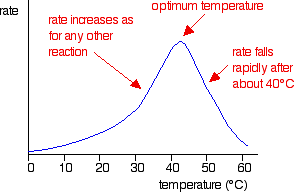 [Speaker Notes: Figure 8.9 Metabolic Pathways Are Organized in Ways That Increase Their Efficiency 
Enzymes are often arranged in the cell in ways that facilitate the orderly series of chemical reactions that make up a metabolic pathway. These arrangements include the concentration of enzymes in organelles (in this case, a mitochondrion), their localization in membranes, and their clustering in multienzyme complexes.]
Enzymes: Effect of Temperature
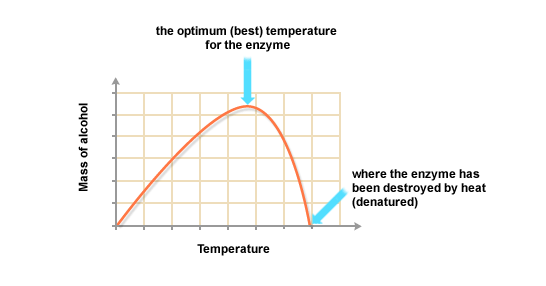 [Speaker Notes: Figure 8.9 Metabolic Pathways Are Organized in Ways That Increase Their Efficiency 
Enzymes are often arranged in the cell in ways that facilitate the orderly series of chemical reactions that make up a metabolic pathway. These arrangements include the concentration of enzymes in organelles (in this case, a mitochondrion), their localization in membranes, and their clustering in multienzyme complexes.]
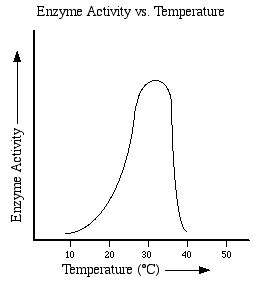 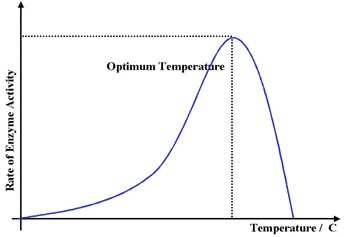 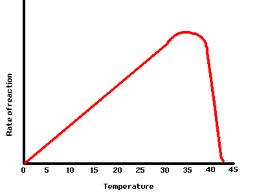 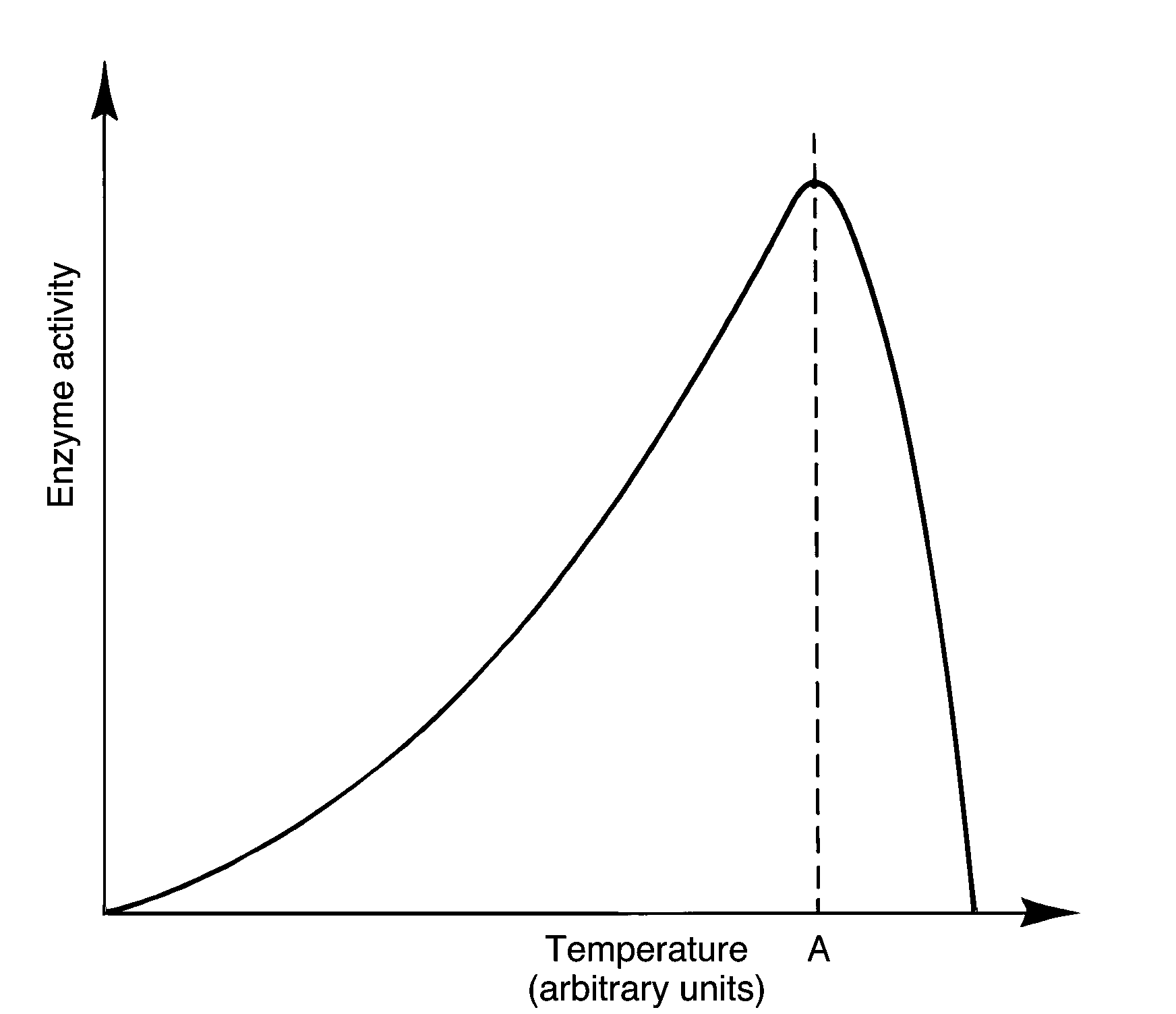 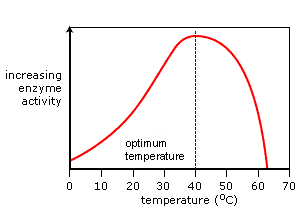 Enzymes: effect of pH
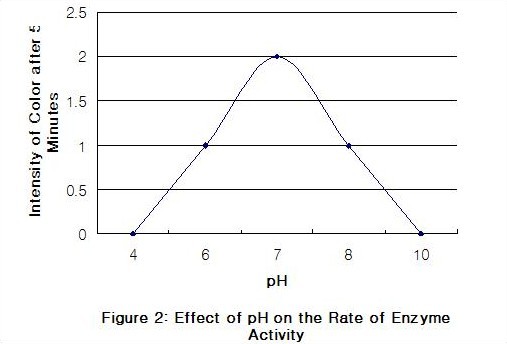 [Speaker Notes: Figure 8.9 Metabolic Pathways Are Organized in Ways That Increase Their Efficiency 
Enzymes are often arranged in the cell in ways that facilitate the orderly series of chemical reactions that make up a metabolic pathway. These arrangements include the concentration of enzymes in organelles (in this case, a mitochondrion), their localization in membranes, and their clustering in multienzyme complexes.]
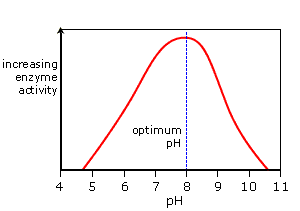 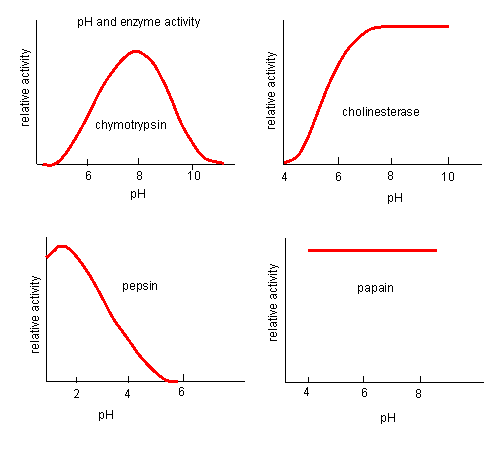 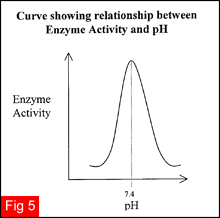 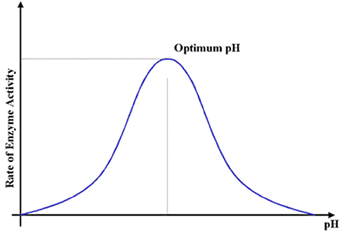 [Speaker Notes: Figure 8.9 Metabolic Pathways Are Organized in Ways That Increase Their Efficiency 
Enzymes are often arranged in the cell in ways that facilitate the orderly series of chemical reactions that make up a metabolic pathway. These arrangements include the concentration of enzymes in organelles (in this case, a mitochondrion), their localization in membranes, and their clustering in multienzyme complexes.]
Enzymes: Effect of Concentration
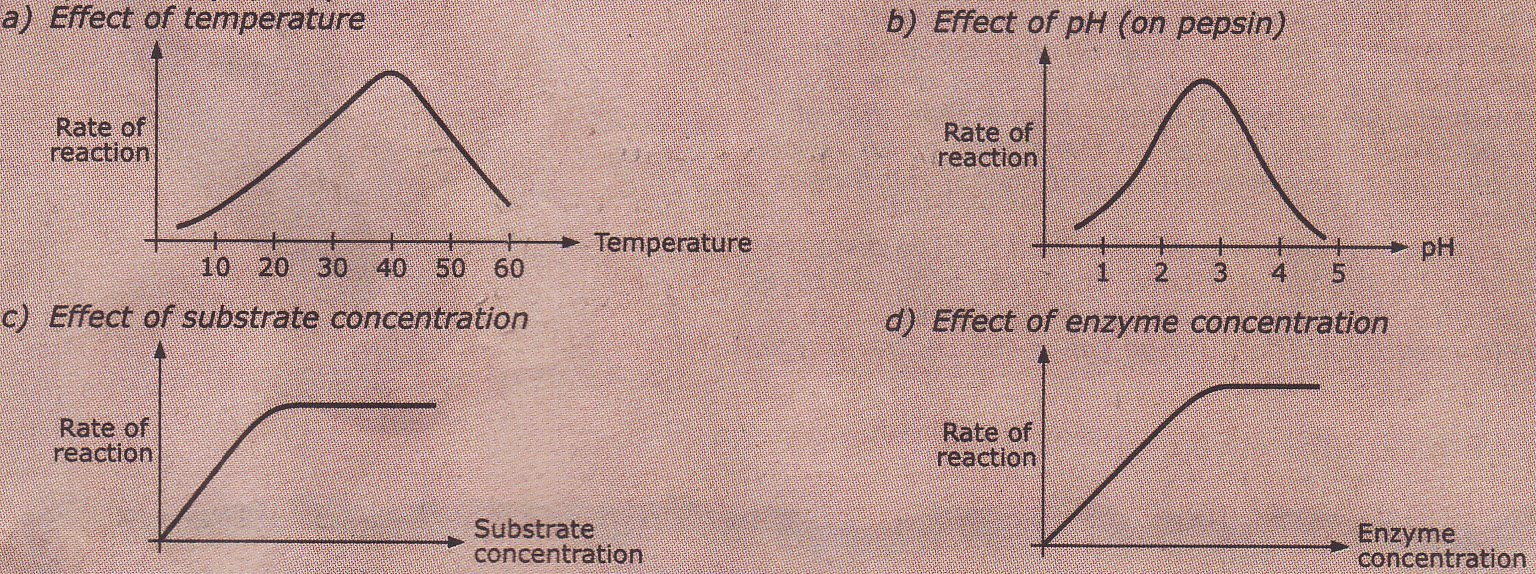 [Speaker Notes: Figure 8.9 Metabolic Pathways Are Organized in Ways That Increase Their Efficiency 
Enzymes are often arranged in the cell in ways that facilitate the orderly series of chemical reactions that make up a metabolic pathway. These arrangements include the concentration of enzymes in organelles (in this case, a mitochondrion), their localization in membranes, and their clustering in multienzyme complexes.]
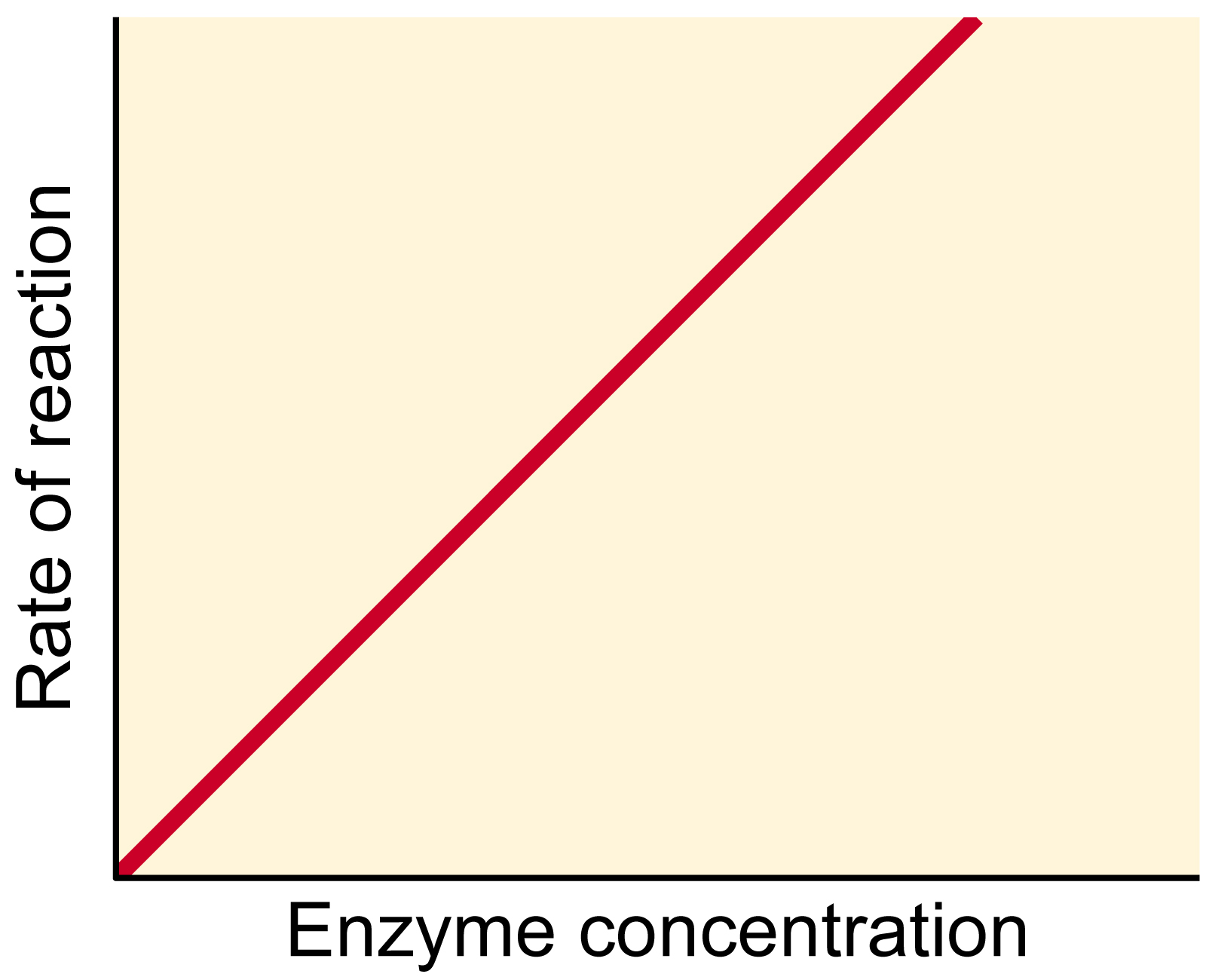 [Speaker Notes: Figure 8.9 Metabolic Pathways Are Organized in Ways That Increase Their Efficiency 
Enzymes are often arranged in the cell in ways that facilitate the orderly series of chemical reactions that make up a metabolic pathway. These arrangements include the concentration of enzymes in organelles (in this case, a mitochondrion), their localization in membranes, and their clustering in multienzyme complexes.]
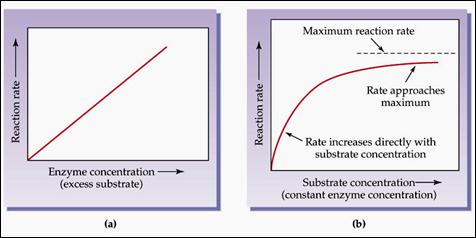 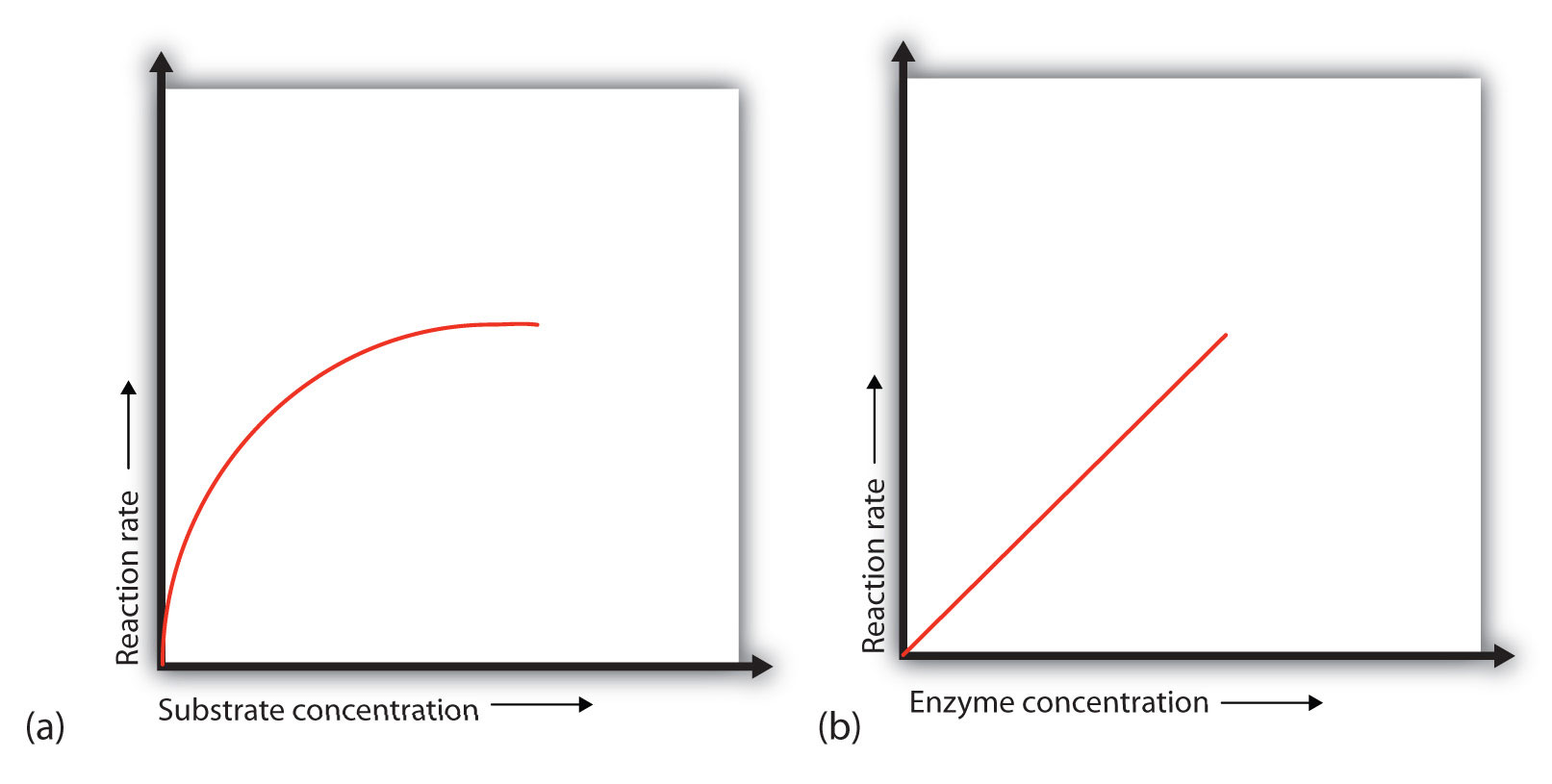 [Speaker Notes: Figure 8.9 Metabolic Pathways Are Organized in Ways That Increase Their Efficiency 
Enzymes are often arranged in the cell in ways that facilitate the orderly series of chemical reactions that make up a metabolic pathway. These arrangements include the concentration of enzymes in organelles (in this case, a mitochondrion), their localization in membranes, and their clustering in multienzyme complexes.]
Not Happy with your grade?
Not understanding the material?
Remember that the TLCC has
Free Biology Tutoring